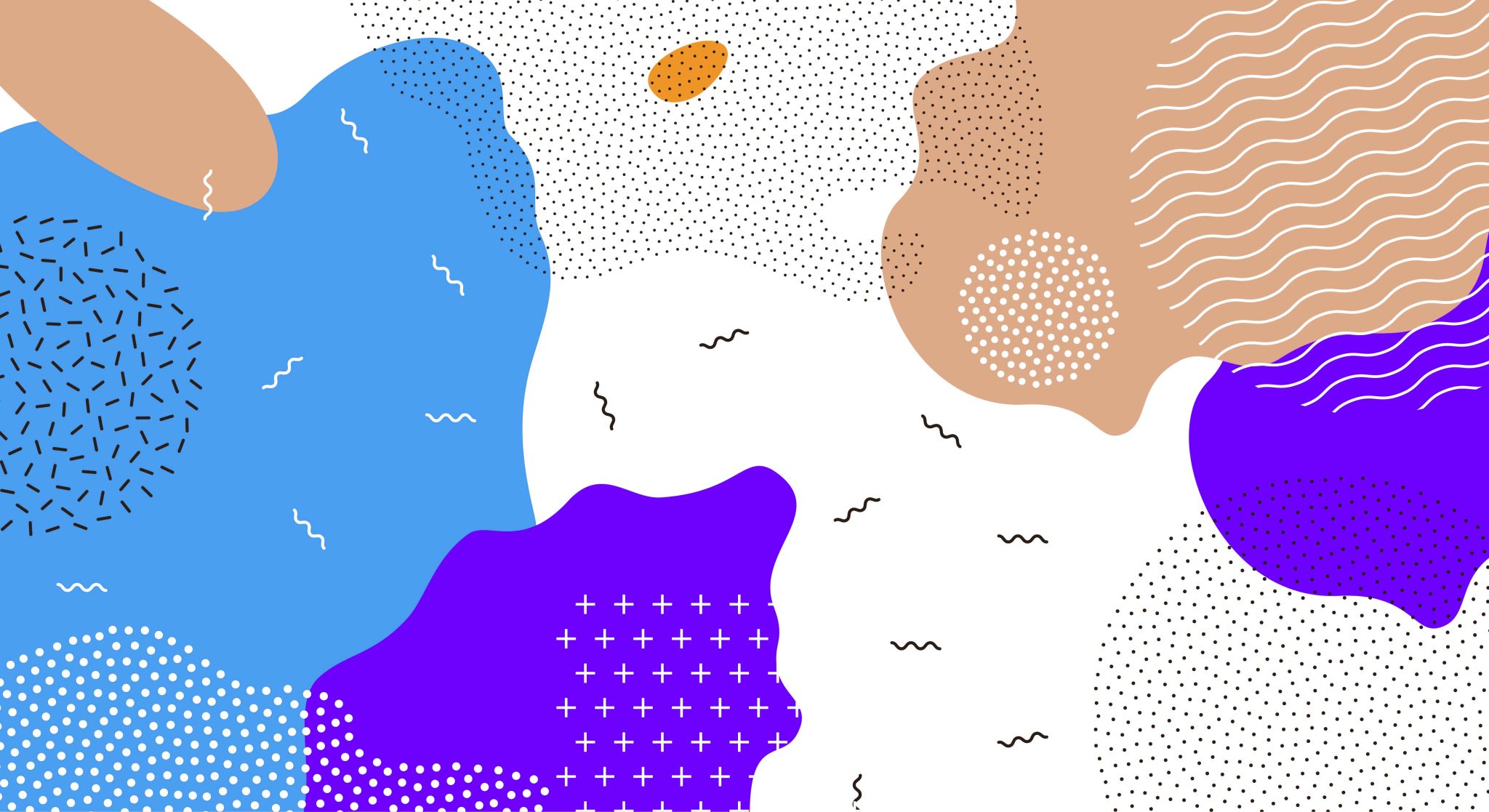 Zprostředkování tématu specifických poruch učení a chování žákům ve škole prostřednictvím literatury pro děti mladšího školního věku
Kateřina Jetelová
Motivace
Cíle práce
Teoretická část
Specifické poruchy učení – vymezení pojmu, klasifikace pojmu, základní charakteristiky druhů 
Specifické poruchy chování – vymezení pojmu, klasifikace pojmu, ADHD, ADD
Žák se specifickými poruchami učení a chování v rodině
Žák se specifickými poruchami učení a chování ve školním prostředí 
Zpracování tématu poruchy učení a chování v dětské literatuře – vymezení pojmu, současná dětská literatura, vybrané tituly LPDM vzhledem k tématu práce, práce s knihou ve škole ve vztahu k tématu práce
Ukázka textu
V české literatuře není zcela sjednocena terminologie specifických poruch učení. Definice se tedy v některých případech různí. Autorky Michalová (2016) a Pokorná (2015) shodně uvádějí, že nejčastěji se pro tuto problematiku v literatuře využívají výrazy vývojové poruchy učení, specifické poruchy učení nebo specifické vývojové poruchy. Pro účely této práce bude využíván název specifické poruchy učení, jež je v literatuře také pojmenováván zkratkou SPU. Dle Michalové (2016), Pokorné (2015) a Zelinkové (2015) je tento pojem nadřazený termínům jako je například dyslexie, dysgrafie, dysortografie a dyskalkulie. V českém prostředí zařazujeme mezi tyto pojmy i někdy užívané termíny dysmúzie, dyspinxie a dyspraxie.
Ukázka textu
Zelinková (2015, s. 10) definuje pojem specifické vývojové poruchy učení jako „termín označující heterogenní skupinu obtíží, které se projevují při osvojování a užívání řeči, čtení, psaní, naslouchání a matematiky. Tyto obtíže mají individuální charakter a vznikají na podkladě dysfunkcí centrální nervové soustavy.“
Praktická část
Metodologie
HVO: Co vědí vybraní žáci o specifických poruchách učení a chování a jaký vliv na žákovské porozumění této problematice měly realizované lekce? 
DVO: 
1.	Jaká současná literatura pro děti mladšího školního věku se zabývá tématem specifických poruch učení a chování? 
2.	Jaké mají vybraní žáci povědomí o tématech specifických poruch učení a chování? 
3.	Jaký vliv mají realizované lekce na porozumění a přijetí této problematiky vybranými žáky v krátkodobém a dlouhodobém horizontu?
Výzkumná otázka
Lekce
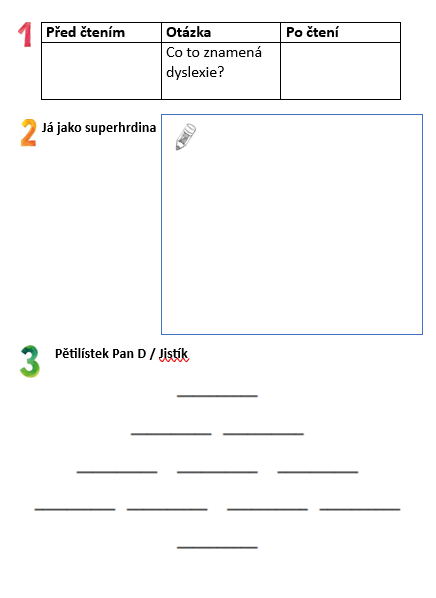 Ukázka pracovních listů
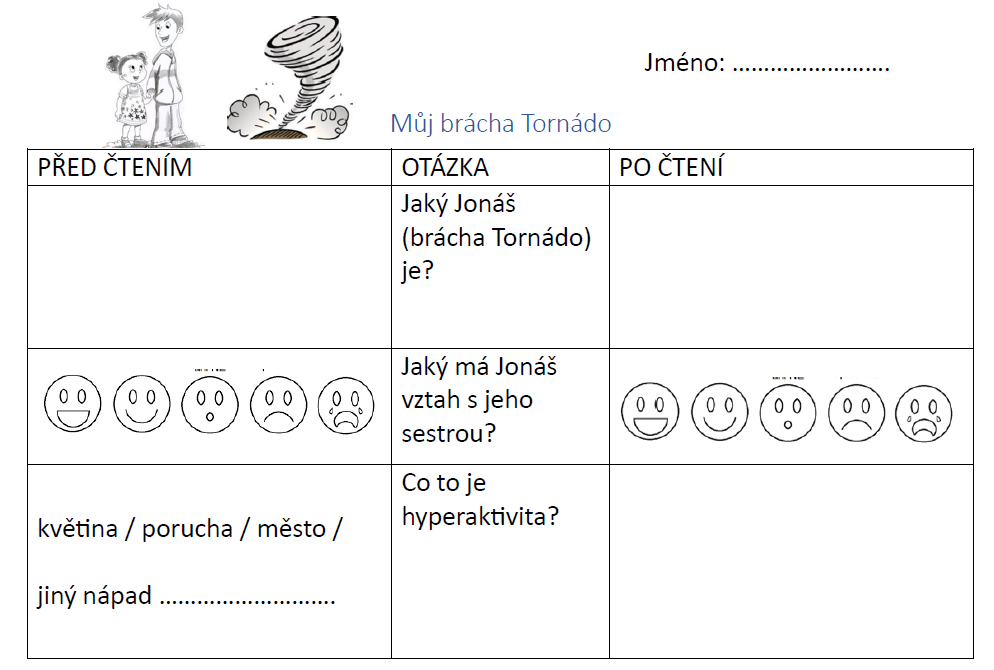 Děkuji za pozornost